Вишивка стрічками
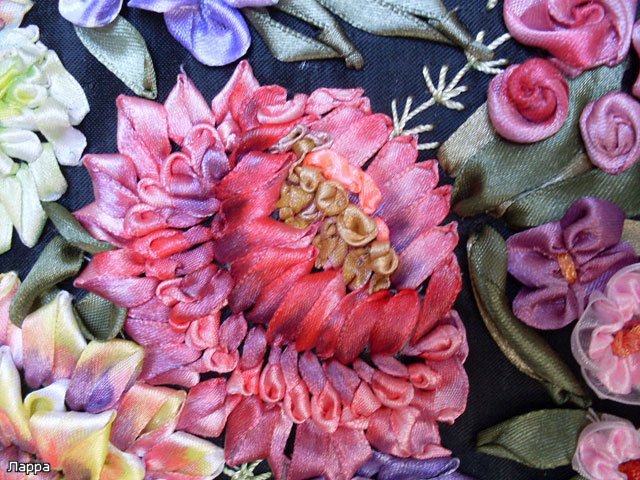 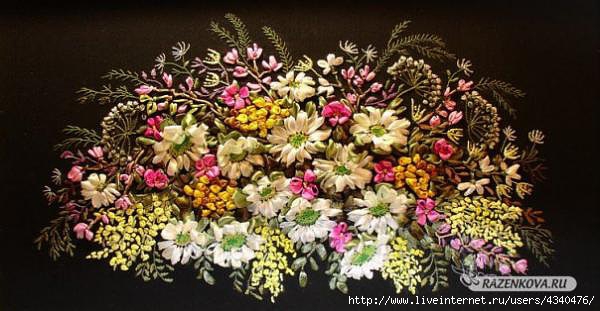 Виконала учениця 9-А класу
Бабенко Єлизавета
Історія виникнення
Віддавна вузькі смужки тканини використовувалися як окраси одягу. А в 14 столітті кантування і обшивка стрічками одягу увійшли у моду французької знаті. Такі міста як Ліон та Сент-Етьєн розвинулися як центри ткання стрічок. Від Людовика 14 стрічки стали прикрашати одяг королів, а Людовик 15 сам захоплювався вишиванням. З Франції ця мода перемістилась в Англію, а звідти і до Америки, щоб у 70-х роках ХХ століття набути популярності в усьому світі.
Стрічки і тасьма
Види стрічок:
Вуалева стрічка 
Атласна стрічка
Мережана стрічка
Стрічки і тасьму з органзи використовують для створення ефекту легкості і прозорості.
Вишивальні нитки використовуються для створення контуру деяких швів та для закріплення стрічки зі споду роботи.
Також у роботі використовують намистинки і бісер, які надають вишивці особливу витонченість.
Види стрічок:
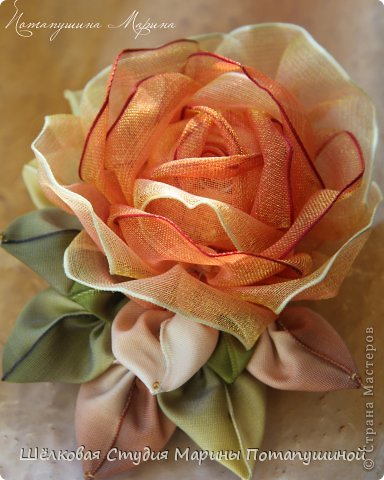 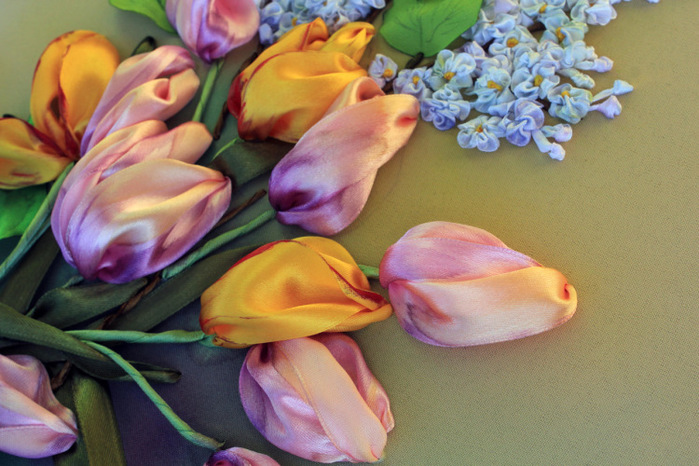 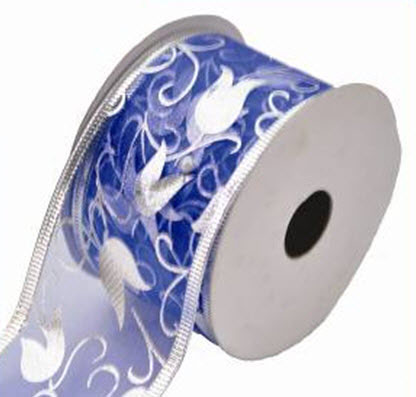 Тканини
Для основи вишивки стрічками можна використовувати найрізноманітніші тканини:
Бавовняні: рогожка, батист, плис, муслін, сатин
Будь-які лляні
Шовкові: шифон, чесуча, шовкова тюль
Шерстяні тканини: креп, твид, джерсі
Головне, щоб тканина була досить міцною, щоб стібки надійно трималися, та еластичною, щоб крізь неї вільно проходила нитка.
    Важливим критерієм при виборі тканини є її гармонійне поєднання із колористикою композиції.
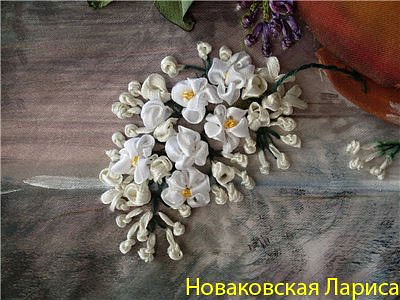 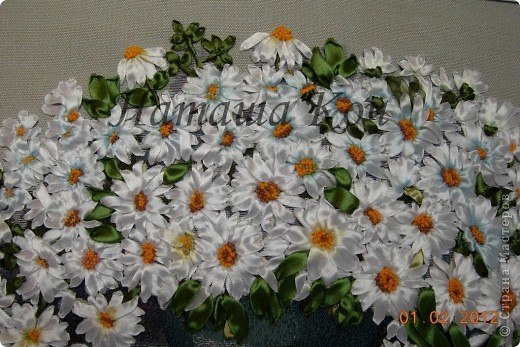 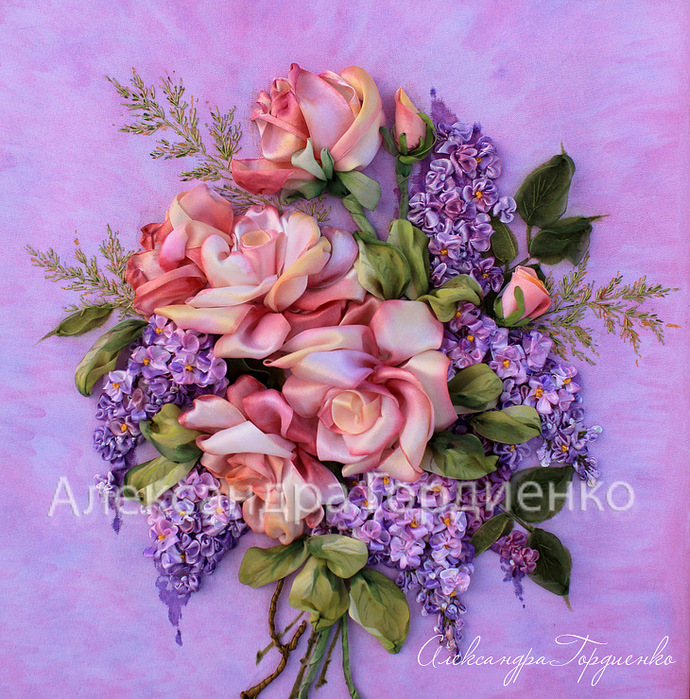 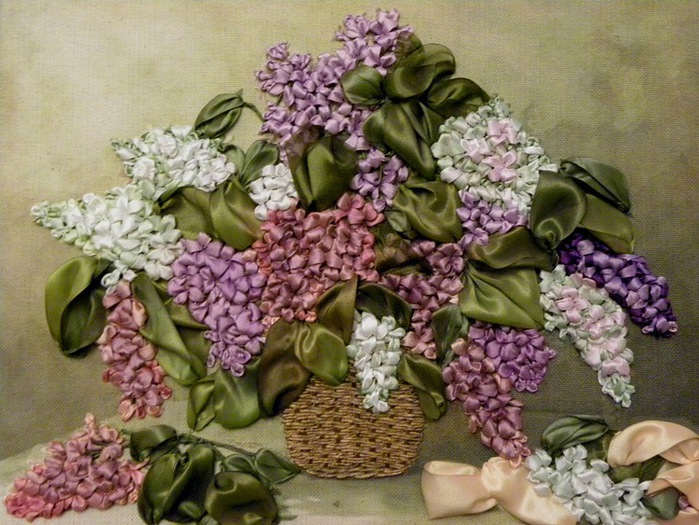 Малюнок
Перш ніж вишивати, визначтеся остаточно з малюнком. Його можна перенести на тканину по-різному. Перебивним олівцем користуються для копіювання обраного малюнка на тканину. На малюнок накладають кальку і обводять перебивним олівцем. Тоді кладуть кальку на тканину і прасують, таким чином малюнок переноситься на тканину. Якщо помилилися – виперіть тканину, а тоді знову обведіть малюнок на кальку (попередня заготовка вже не годиться) і прасуйте.
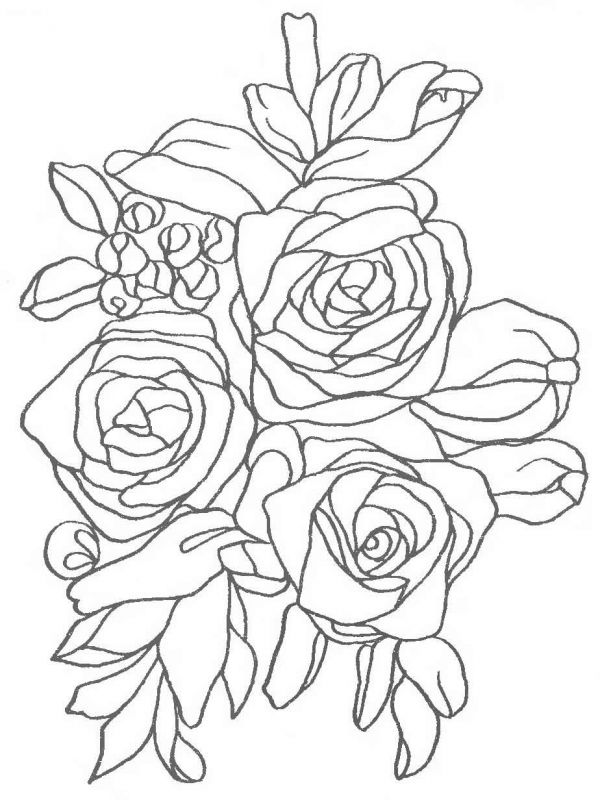 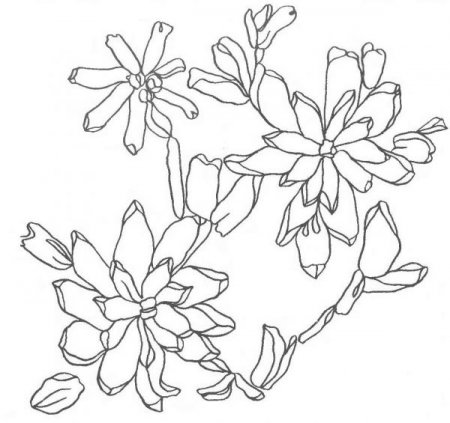 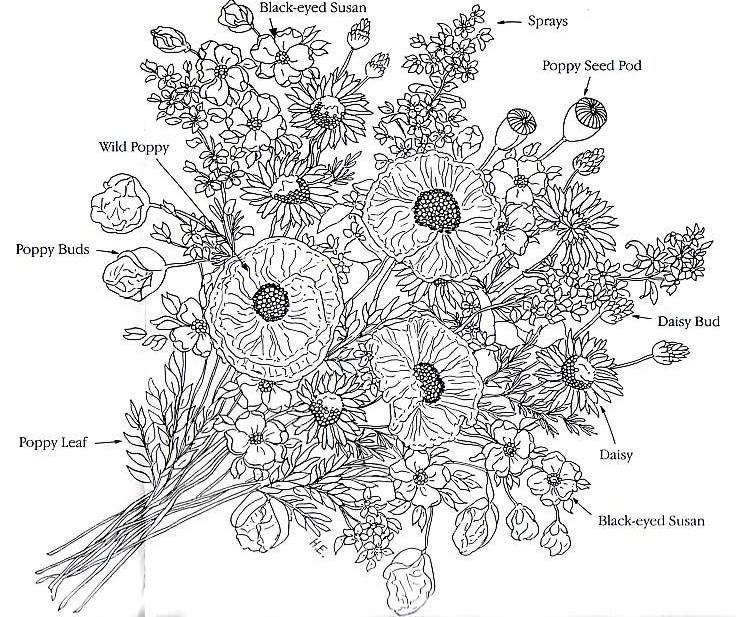 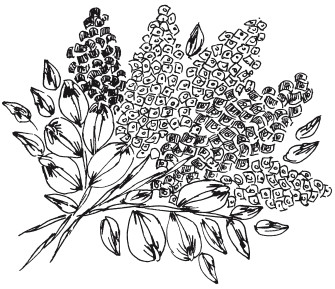 Основні шви
Тамбурний шов
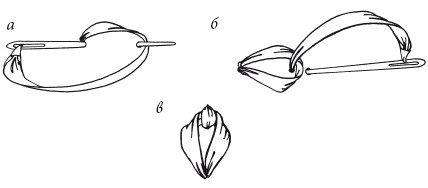 Основні шви
Стебельцевий шов
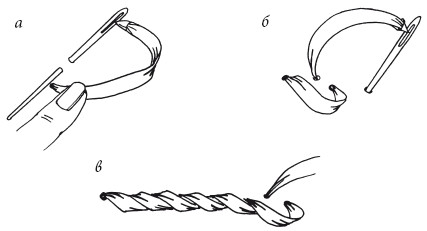 Основні шви
Шов “вперед голка”
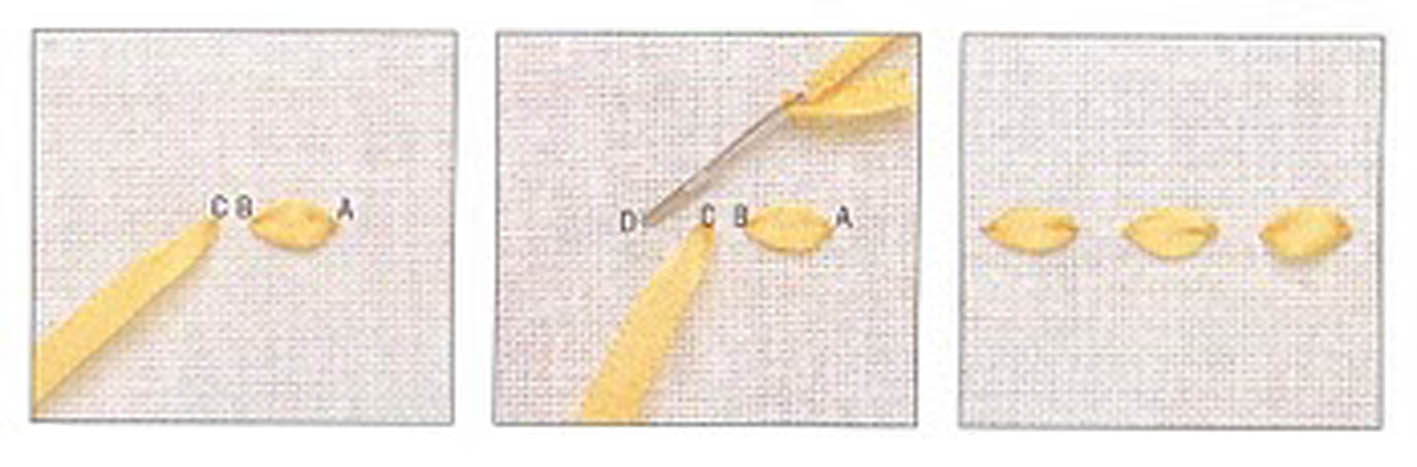 Основні шви
Шов “півпетельки”
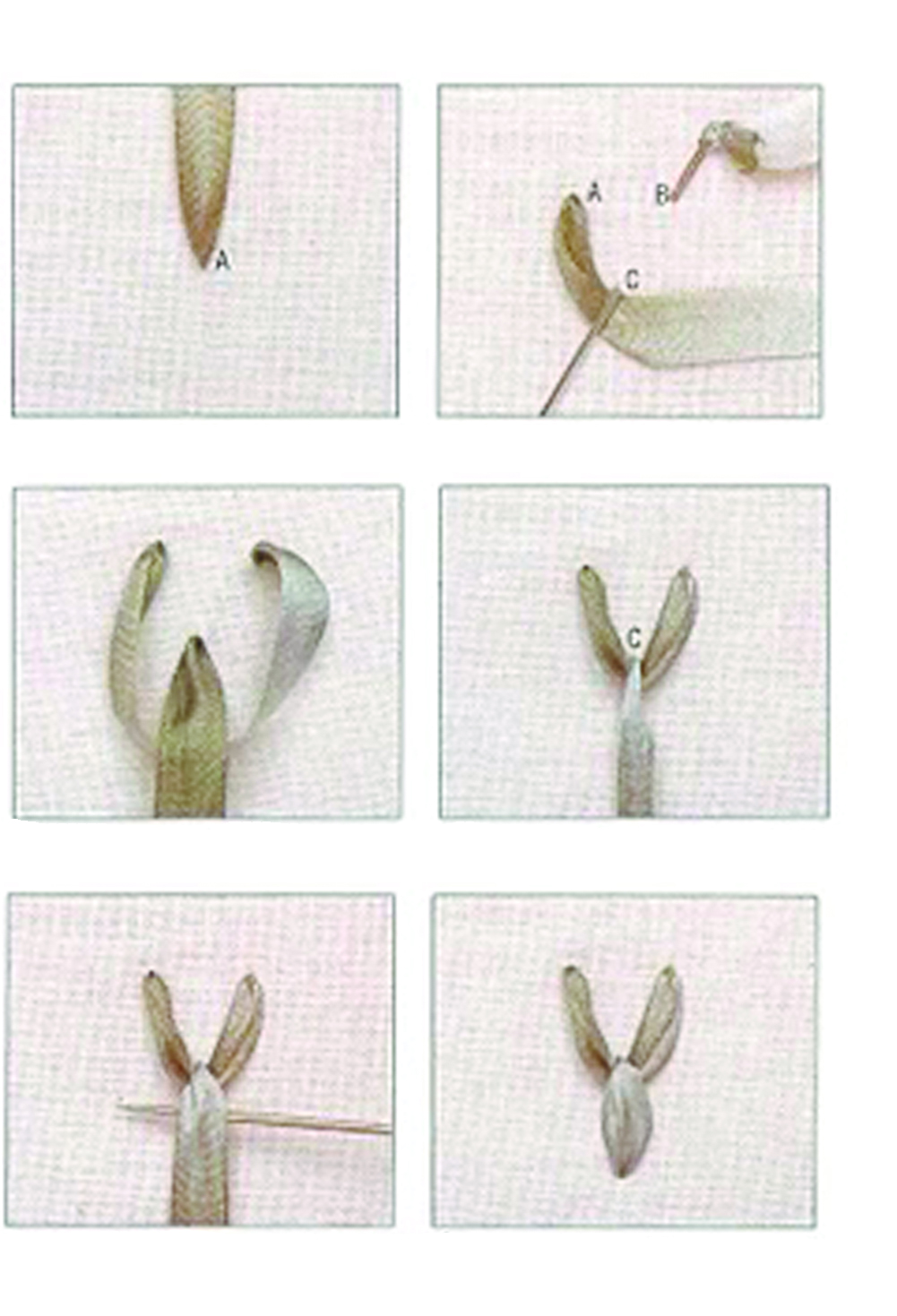 Основні шви
Шов “петельки”
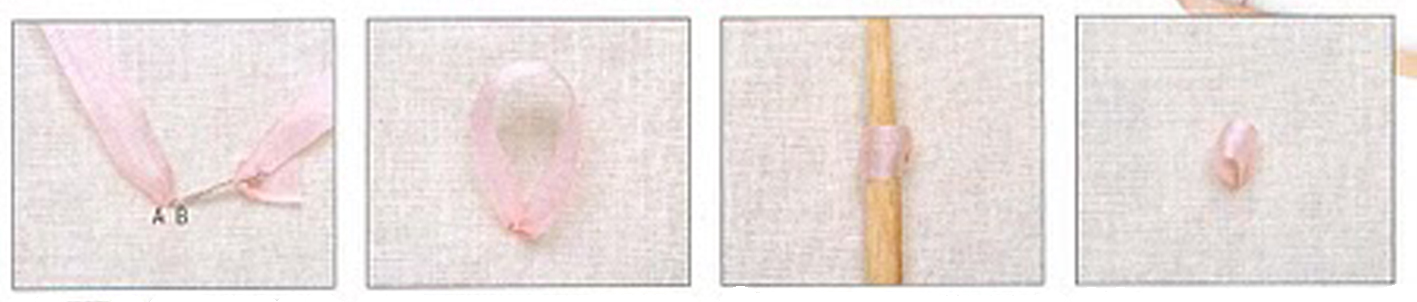 Основні шви
Петелька з вічком
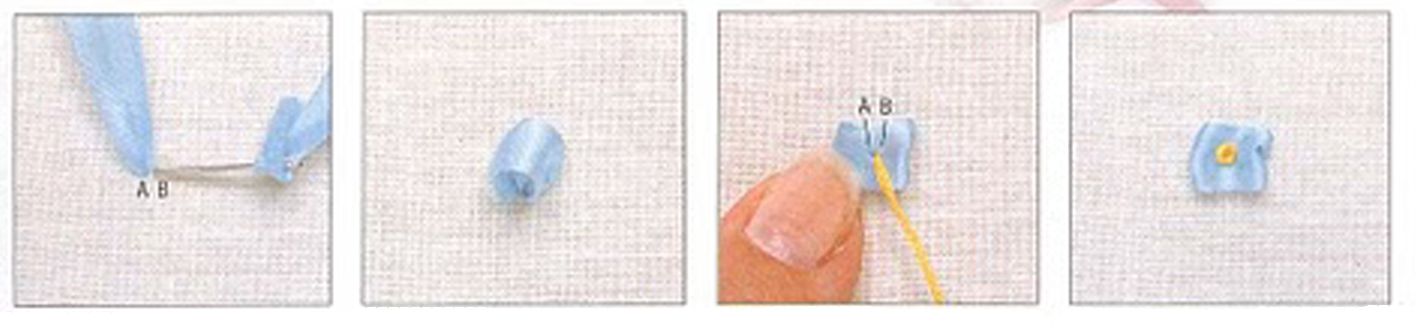 Основні шви
Шов “перекручена петелька з прикріпкою”
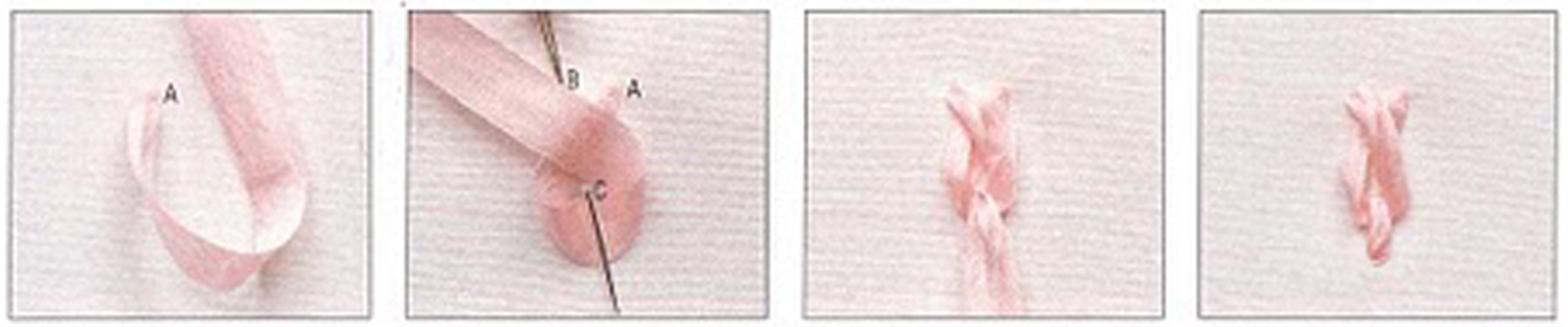 Основні шви
Звичайний витягнутий стібок
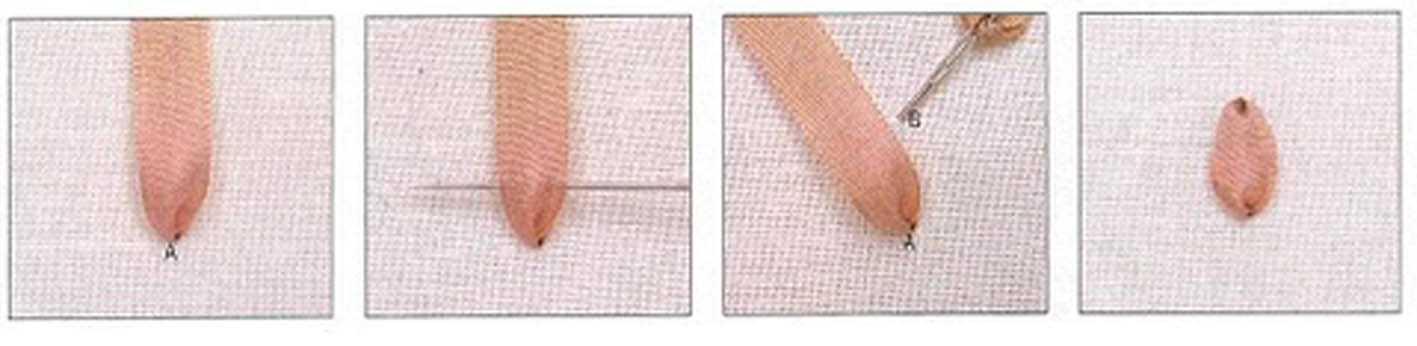 Основні шви
Витягнутий стібок петлею
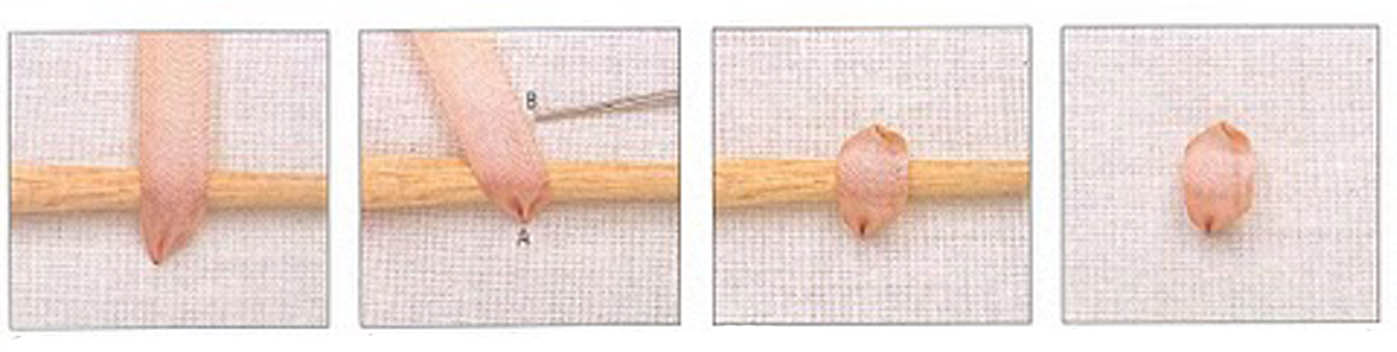 Основні шви
Витягнутий стібок з настилом
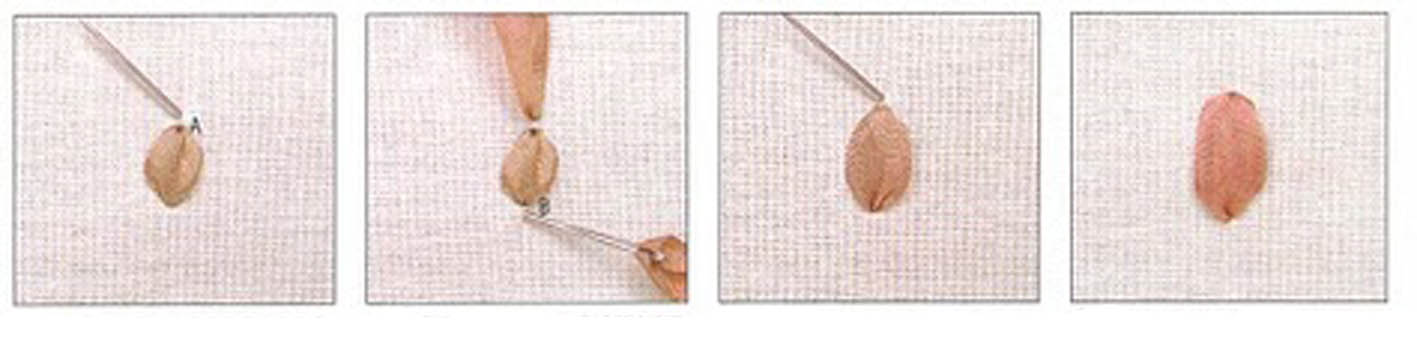 Основні шви
Вигнутий стібок із завитком
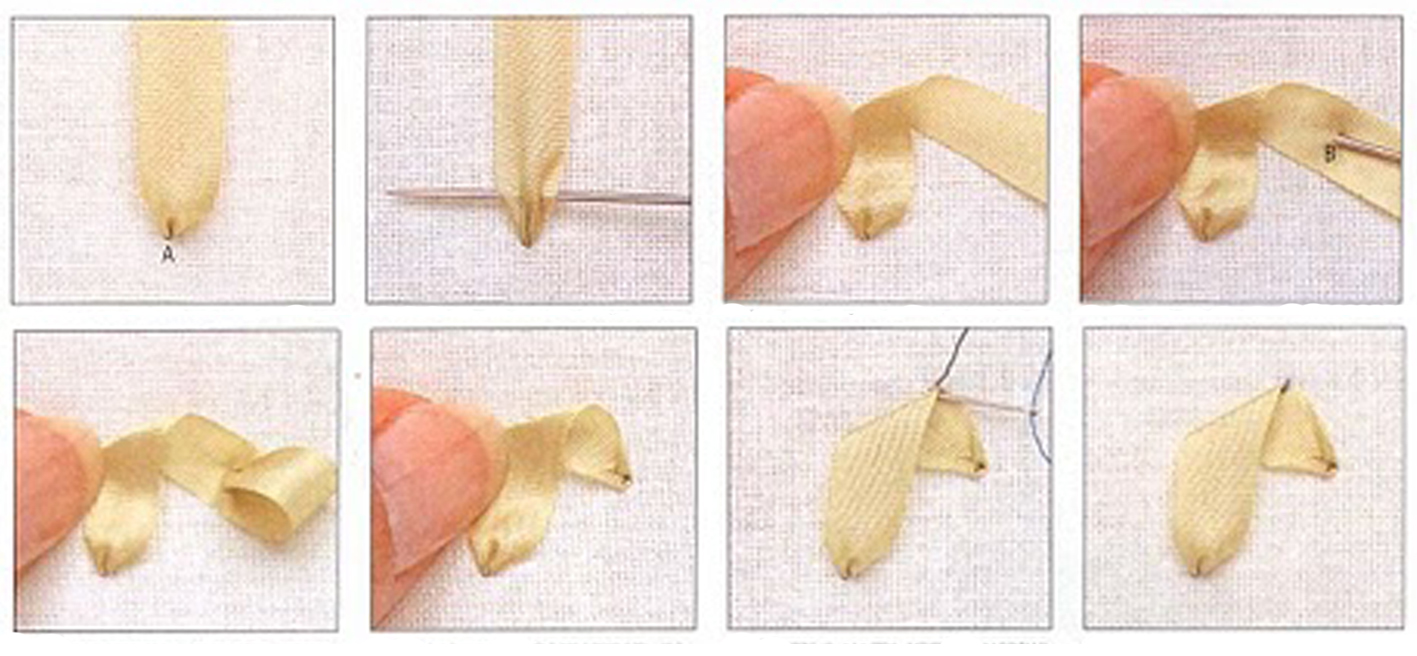 Основні шви
Перекручений стібок з вузликом
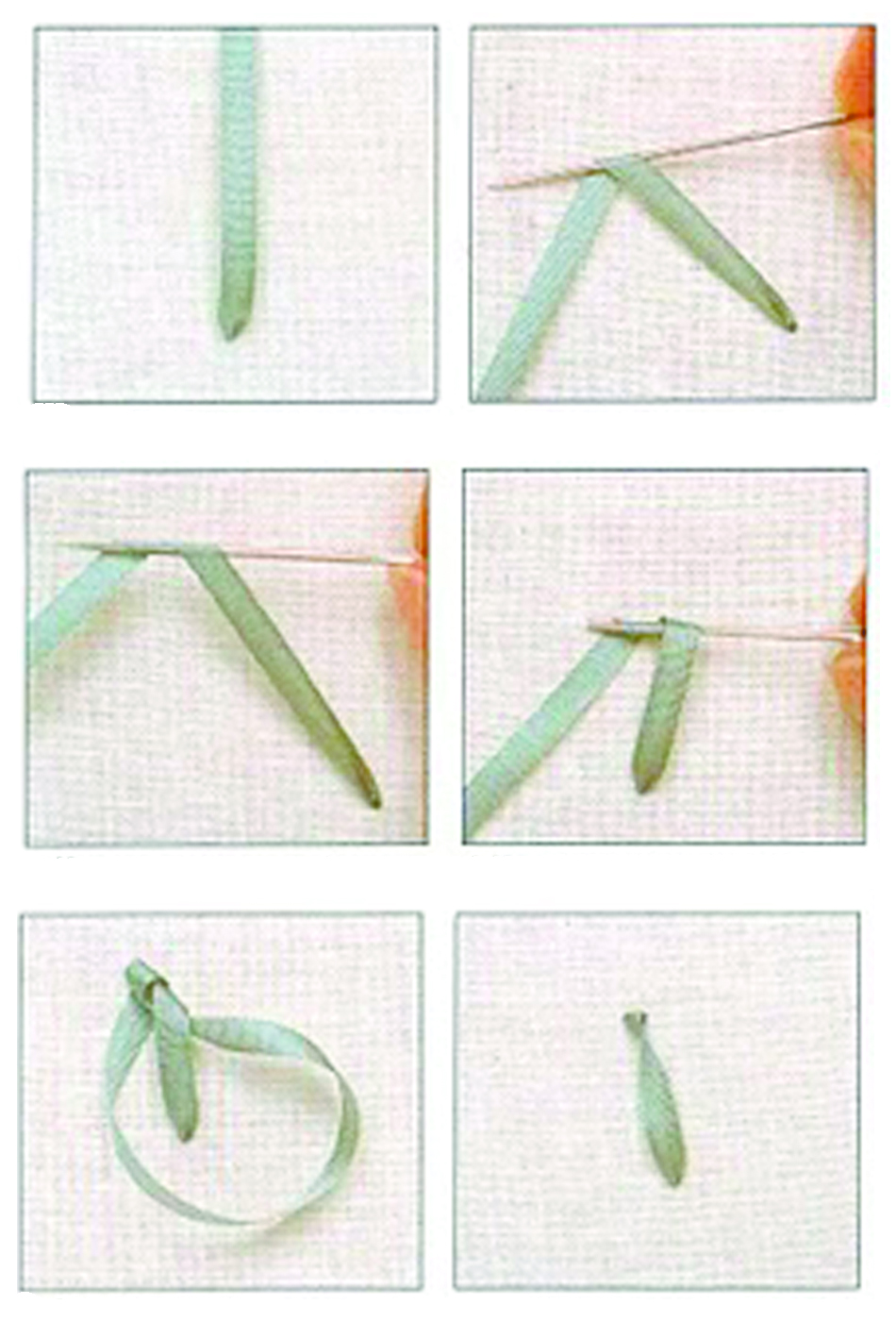 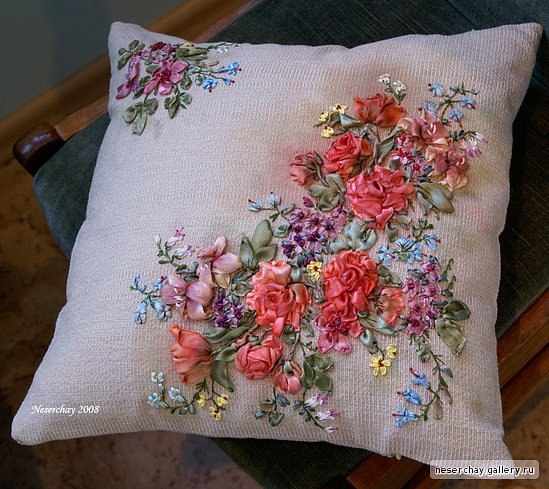 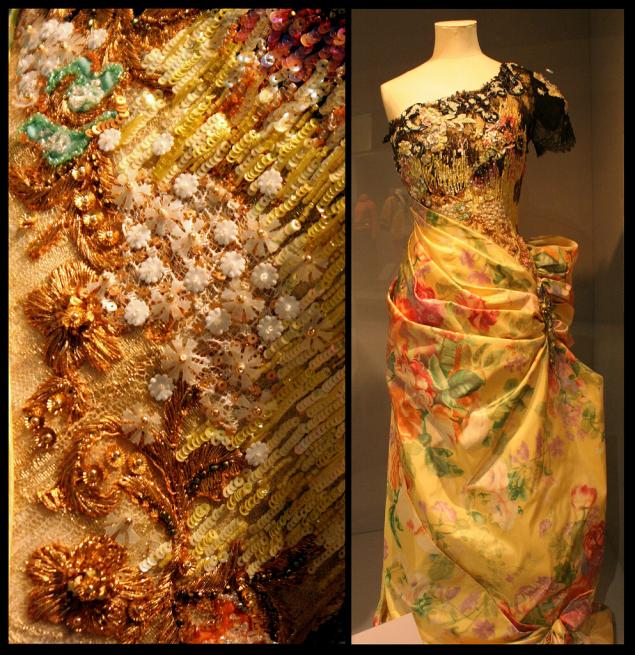 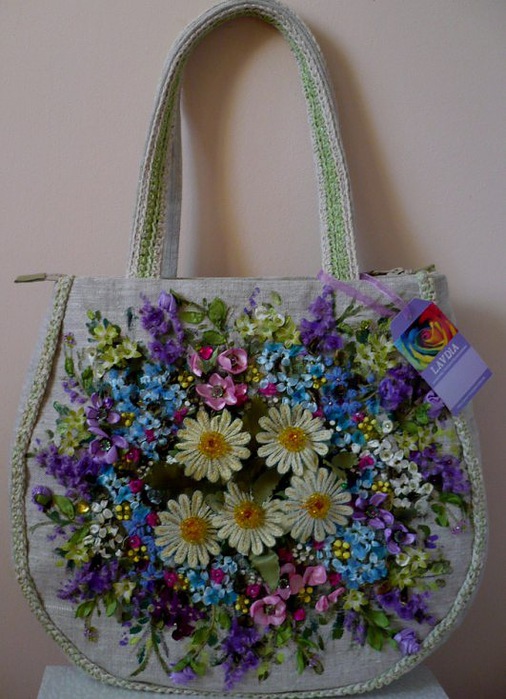 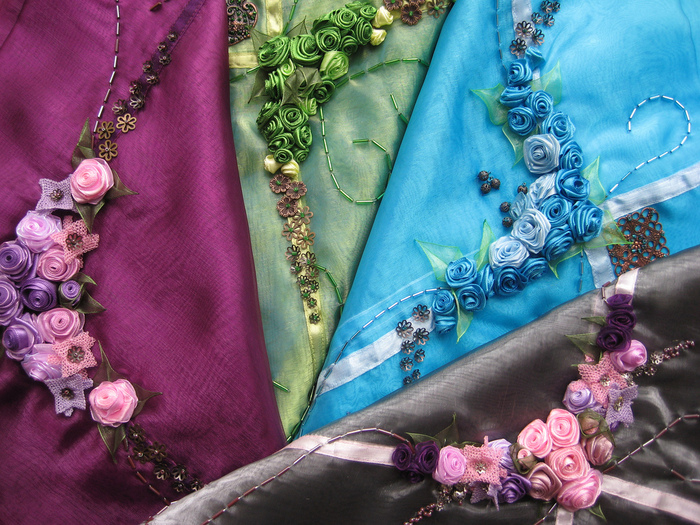